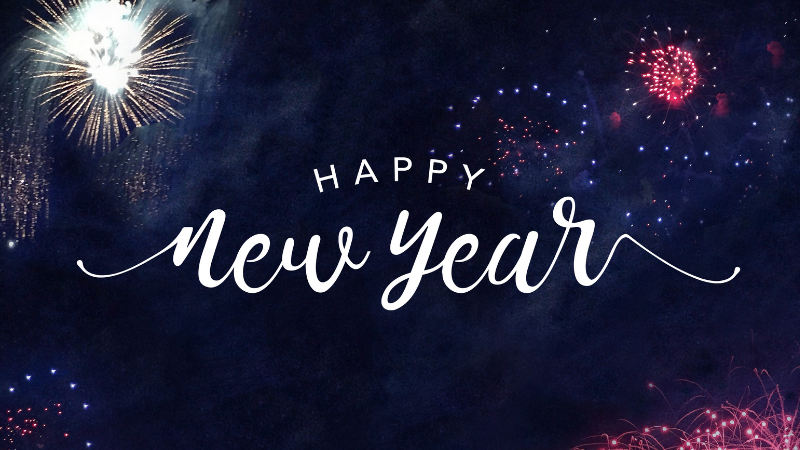 PLANNING GROUPE ÉLÉMENTAIRE
VACANCES DE NOËL
Évènement :
Équipe d’animation
Vendredi 3 janvier : 
Grand jeu « Vendredi tout est permis »
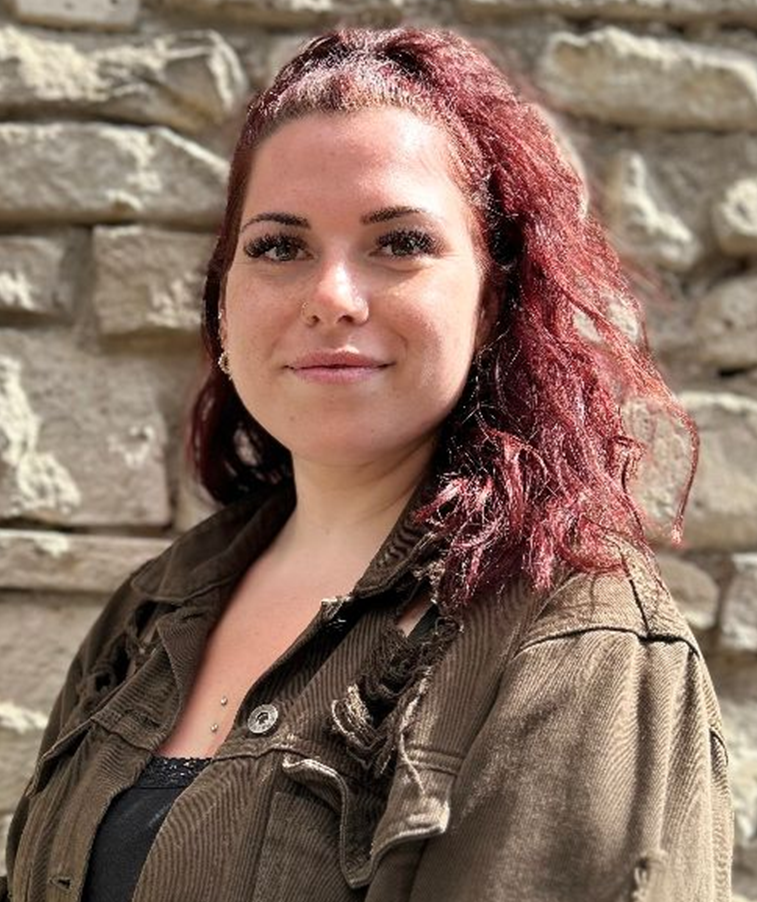 Clara
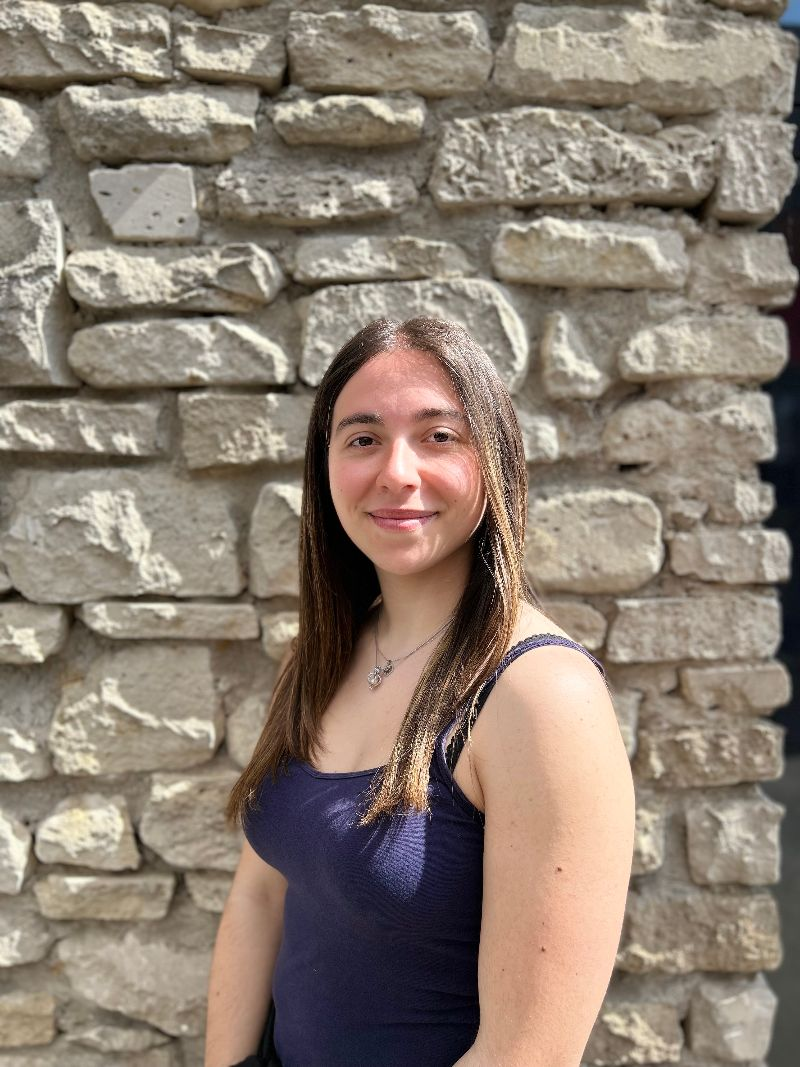 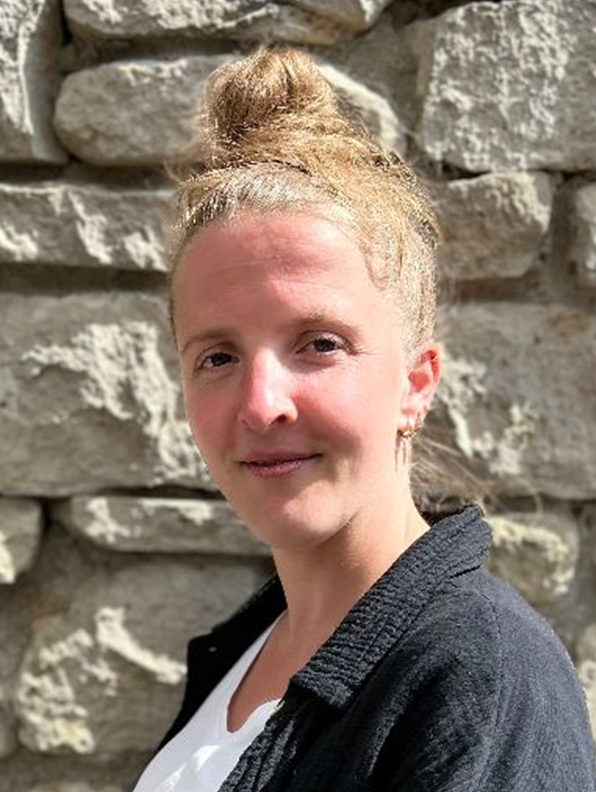 Informations :
Pour tout renseignements contactez
L’accueil de loisirs
06.74.26.69.71
Erin
Charlotte
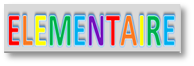 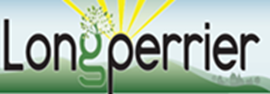 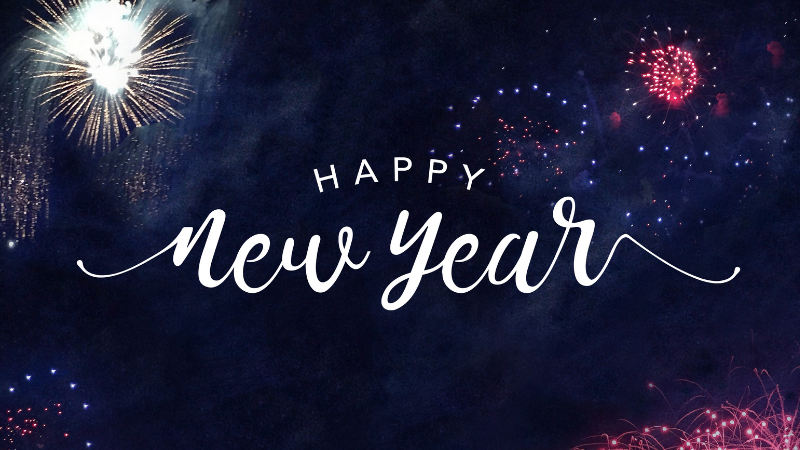 30/12
02/01
03/01
31/12
01/01
Centre Fermé



F
É
R
I
É
Activités manuelles:

Bonhomme de neige qui pose

Bonhomme de neige balançoire
 
Ours blanc et les aurores boréales
Activités manuelles:
Carte de vœux feu d’artifice 

Manchot en mosaïque
M
A
T
I
N
Événement:



GRAND JEU

« Vendredi tout est permis »
Jeu:

Le hibou
A
P
R
È
S
-
M
I
D
I
Activités manuelles:

2025 sequins

Tasse d’hiver 

Paysage d’hiver
Jeu:

La forêt interdite
Jeu:

Les incollables